Pojetí duše v Platónových dialozích Faidón, Faidros a Timaios


Platón, 427 – 347 př. n. l., Athény

Faidón – dialog z tzv. středního období

► odehrává se roku 399 př. n. l., tj. rok poté, co byl Sókratés obžalován z „rušení státního náboženství a kažení mládeže“, byl shledán vinným a odsouzen k smrti athénským lidovým soudem (dikastérion)

► viz Platón, Obrana Sókrata, český překlad Fr. Novotný, nakl. Oikoymenh
Platón, Faidón  

překlad František Novotný, 1. vydání Praha 1935; Praha: Oikoymenh, 1994
 
63e9
Muž, který vskutku strávil svůj život ve filosofii, se nebojí, když má zemřít, a je pln dobré naděje, že se mu až zemře, dostane na onom světě největšího dobra. 
 
63c4-7
Jest něco pro ty, kdo skončí tento život, a že to je, jak se také již odedávna vypravuje, mnohem lepší pro lidi dobré nežli pro zlé.
Filosofia

láska k moudrosti, touha po vědění, aspirace; nikoli „vlastnictví“ moudrosti


φιλοσοφιά: φιλειν + σοφίᾱ
64c – 65d

Myslíme něco slovem „smrt“?
Ovšemže, odpověděl hned Simmias.
Snad něco jiného než odloučení duše od těla? A býti mrtev že znamená to, že tělo, odloučeno od duše, se dostane zvlášť samo o sobě, a zvlášť jest sama o sobě duše, odloučena od těla? Jest snad smrt něco jiného než toto?
Ne, právě toto.
Pohleď tedy, příteli, zdali se i tobě bude zdát totéž co mně; z toho, totiž, myslím, se více dovíme o tom, o čem zkoumáme. Vidíš snad, že by bylo věcí filosofovou míti vážný zájem o takové tak řečené rozkoše, jako jest jídlo a pití?
Nikoli, Sókrate, řekl Simmias.
A co o rozkoše lásky?
Nikterak.
A co o ostatní starosti o tělo? Zdá se ti, že jim takový člověk přikládá nějakou cenu? Jako je například pořizování nějakého zvláštního oděvu nebo obuvi a jako jsou ostatní prostředky k okrašlování těla, zdá se ti, že to má pro něj cenu, či nemá, pokud není nevyhnutelně nucen něco takového mít?
Zdá se mi, že to pro něho nemá ceny, aspoň pro opravdového filosofa.
Nezdá se ti tedy vůbec, že se zájem takového muže netýká těla, nýbrž od toho že je co možná oddálen a je obrácen k duši?
Ano.
Tedy patrně nejprve ve věcech tohoto druhu je vidět, jak filosof co nejvíce oprošťuje duši od společenství těla, více než ostatní lidé.
To je jasné.
A obyčejným lidem, Simmio, se zdá, že člověku, kterému nic z takovýchto věcí není příjemného a který se jich neúčastní, ani nestojí za to žít, nýbrž že chodí jako mrtev, kdo se nic nestará o rozkoše, které přináší tělo.
Mluvíš zcela správně.
A jak to je se samým nabýváním moudrosti? Zdalipak je tělo překážkou, či ne, když je někdo vezme s sebou za společníka při tom hledání? Myslím například tohle: zdalipak má pro lidi nějakou pravdu zrak a sluch, či je tomu tak, jak nám i básníci stále mluví, že nic přesně ani neslyšíme ani nevidíme? A přece jestliže tyto z tělesných smyslů nejsou přesné a určité, sotva jsou takové ostatní, neboť všechny jsou asi těchto horší. Či se ti nezdá?
Ovšemže, pravil.
Nuže kdypak duše dosahuje pravdy? Neboť kdykoli se snaží něco zkoumati spolu s tělem, je patrno, že tehdy jest od něho klamána.
Máš pravdu.
Zdalipak to tedy není v rozumové činnosti, ač je-li to vůbec někde, že se jí jasně objevuje něco ze skutečných jsoucen?
Ano.
Rozumově pak myslí asi nejlépe tehdy, když ji přitom nic z těchhle věcí neobtěžuje, ani sluch ani zrak ani žádná bolest ani libost, nýbrž když je co nejvíce sama se sebou, nechávajíc tělo být, a pokud možná bez jeho účasti a bez styku s ním se snaží dosáhnout jsoucna.
Tak jest.
Tedy bezpochyby právě tu duše filosofova nejméně si cení tělo a ubíhá od něho a hledí být sama se sebou.
To je jasné.
66b5

Duše je [...] smíšena s tímto zlem.
70a-b
 
Ale to, co se týče duše, vzbuzuje v lidech velkou pochybnost, že snad, když se odloučí od těla, již vůbec není, nýbrž hyne a zaniká onoho dne, kterého člověk umírá; tu že hned, odlučujíc se od těla a vycházejíc z něho jako dech nebo dým, se rozptýlí, rozletí a zmizí, a již není nikde nic. Ovšem, kdyby někde byla sama o sobě shromážděna a odloučena od těchto zel, která jsi právě probral, byla by velká a krásná naděje, Sókrate, že jest pravda, co ty říkáš; ale tohle vyžaduje ještě asi nemalého přesvědčování a dokazování, že duše po smrti člověka jest a že má nějakou sílu a rozum.
72e – 75d

	A vidíš, vpadl Kebés dořeči, i podle oné myšlenky, Sókrate, ač je-li pravdivá, kterou ty podle svého zvyku často vyslovuješ, že naše učení není nic jiného než vzpomínání, i podle té je asi nutno, že jsme se v nějakém dřívějším čase naučili, nač se nyní rozpomínáme. To by však bylo nemožné, kdyby naše duše někde nebyla, dříve než se octla v této lidské podobě; proto i takto se podobá, že duše je něco nesmrtelného.
	Ale Kebéte, vpadl do řeči Simmias, jaké pak jsou pro to důkazy? Připomeň mi je, neboť se na ně v tu chvíli dobře nepamatuji.
[...]
Jistě přece souhlasně uznáváme, že jestliže je někdo na něco upamatován, musil to kdysi dříve vědět.
	Ovšemže.
	Zdalipak tedy uznáváme souhlasně i to, že kdykoli přichází vědění jistým způsobem, že to je vzpomínání? Mám na mysli asi tento způsob. Kdykoli někdo něco buď uvidí nebo uslyší nebo nějakým jiným smyslem pojme a při tom pozná nejen onu věc, nýbrž mu vstoupí na mysl i něco různého, co není předmětem téhož poznatku, nýbrž jiného, zdalipak tomu právem neříkáme, že si na to, co pojal do mysli, vzpomněl?
	[...]
Ale kdykoli si někdo na něco vzpomíná dostávaje podnět od věcí podobných, zdalipak se mu neděje nutně ještě k tomu i to, že si uvědomuje, zdali této věci něco chybí do podobnosti s předmětem jeho vzpomínky či ne?
	Nutně se to děje.
	Nuže pozoruj, má-li se to takto. Rozumíme tuším něco slovem „stejný“; nemyslím dřevo stejné s jiným dřevem ani kámen s kamenem ani nic jiného z takových věcí, nýbrž vedle všech těchto věcí něco různého, stejnost samu o sobě; máme říci, že něco takového jest či že není?
	Věru, při Diovi, musíme říci, že ano, řekl Simmias, ku podivu!
	Zdalipak také víme, co to samo jest?
	Ovšemže.
A odkud jsme nebyli vědění o tom? Zajisté že z těch věcí, které jsme právě jmenovali, a to tak, že uviděvše buď stejná dřeva nebo kameny nebo některé jiné věci stejné, z těch jsme pojali na mysl onu věc, od těchto různou. Či se ti nejeví různou? Pozoruj i takto. Zdalipak se nestává, že stejné kameny i dřeva se druhdy jeví, ač jsou tytéž, jednomu stejnými, druhému nestejnými?
	Ovšem že ano.
	A což, objevilo se ti někdy stejné samo o sobě nestejným nebo stejnost nestejností?
	Ještě nikdy ne, Sókrate.
	Tedy to není totéž, ty stejné věci a stejné samo o sobě.
	Je vidět, že nikoli, Sókrate.
	Avšak z těch stejných věcí, jež jsou různé od onoho stejného, přece sis uvědomil a pojal poznatek o něm?
To mluvíš zcela pravdu.
	Zajisté buď že jim je podobno nebo nepodobno?
	Ovšemže.
	Na tom nezáleží nic; pokud spatře jednu věc pojmeš na mysl od tohoto zrakového vjemu jinou věc, ať podobnou ať nepodobnou, nutně je to, co tu vznikne, vzpomínka.
	Ovšem že ano.
	A což, děje se nám něco takového s tím, co se jeví na dřevech a na těch stejných věcech, které jsme právě jmenovali? Zdalipak se nám jeví, že jsou právě tak stejné jako samo jsoucno stejnosti, či jim něco z onoho chybí, aby byly takové jako je to stejné, nebo nechybí?
	Ba mnoho jim chybí.
Jistě tedy souhlasně uznáváme toto. Kdykoli někdo něco uvidě si pomyslí: tohle, co já nyní vidím, chce býti takové, jako je některé jiné jsoucno, ale něco mu chybí a nemůže být takové, jako jest ono, nýbrž jest horší – tu jest patrně nutné souditi, že komu tohle přichází na mysl, jistě napřed viděl to, čemu se podle jeho řeči ta věc sice podobá, ale přitom má jistý nedostatek.
	Nutně. 
[...]
	Jestliže jsme ho tedy nabyli před narozením a s ním jsme se narodili, jistě jsme znali i před narozením i hned po narození nejenom stejné a větší a menší, nýbrž i všechny takové věci. Neboť předmětem naší nynější úvahy není stejné o nic více nežli samo krásné i samo dobré i spravedlivé i zbožné i, jak pravím, všechny ty věci, které označujeme výrazem „samo jsoucno“, jak v otázkách, když se tážeme, tak v odpovědích, když odpovídáme. Proto musíme soudit, že jsme nabyli vědění o všech těchto věcech před narozením.
Důkaz „pre-existence“ duše
na základě rozpomínání
anamnésis
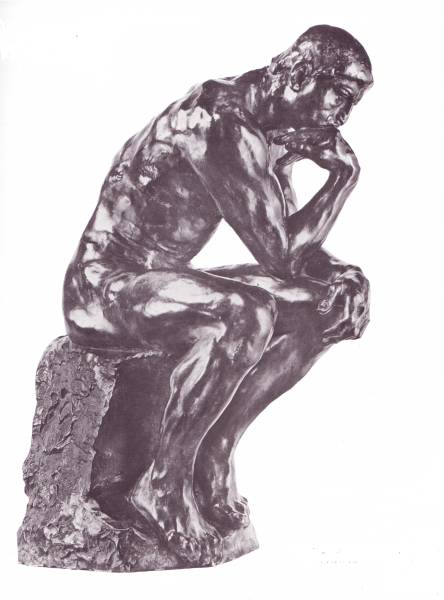 →
79b – 80e
	A co duše? Je to něco viditelného či neviditelného?
	Neviditelného, aspoň pro lidi, Sókrate.
	Vždyť přece když jsme mluvili o věcech viditelných a neviditelných, myslili jsme to se vztahem k lidské přirozenosti; či míníš, že k některé jiné?
	Ano, k lidské.
	Co tedy soudíme o duši? Že ji je vidět či není vidět?
	Není ji viděti.
	Je to tedy něco neviditelného?
	Ano.
	Jest tedy duše neviditelnému druhu podobnější než tělo, toto však viditelnému.
	To je zcela nutné, Sókrate.
Nuže i tohle jsme před chvílí říkali, že duše, kdykoli užívá také těla, aby něco zkoumala buď zrakem nebo sluchem nebo některým jiným smyslem – neboť to znamená zkoumat něco tělem, zkoumat to smyslem –, tehdy jest působením těla zavlékána do těch věcí, které nejsou nikdy stejné, a tu sama bloudí a mate se a dostává závrať jako opilá, protože se stýká s věcmi, které jsou právě takové.
	Ovšemže.
Kdykoli však zkoumá sama o sobě, odchází tam k tomu, co je čisté a stále jsoucí a nesmrtelné a v témž stavu, a protože je s tím jsoucnem příbuzná, je vždy v jeho společnosti, kdykoli se octne sama o sobě a je jí to možno; tu ustane od toho bloudění a také i k oněm jsoucnům je stále stejná a v témž poměru, protože ona jsoucna, jichž se dotýká, jsou taková; a tento její stav se nazývá rozumné myšlení, že ano?
	Docela dobře a pravdu mluvíš, Sókrate.
[...]
	Nuže, dívej se i takto, že když jsou duše a tělo pospolu, přirozenost ukládá tomuto, aby sloužilo a bylo pod vládou, oné, aby vládla a byla paní; a podle tohoto zase co z obého se ti zdá podobným jsoucnu božskému a co smrtelnému, či se ti nezdá, že božské jest od přirozené podstaty určeno k tomu, aby vládlo a řídilo, kdežto smrtelné aby bylo pod vládou a sloužilo?
	Ano, zdá se mi.
	Čemu z obého se tedy podobá duše?
	Je zřejmé, Sókrate, že se duše podobá božskému, a tělo smrtelnému.
Důkaz „pre-existence“ duše
na základě rozpomínání
anamnésis
Důkaz „post-existence“ duše
Duše jako střední člen a
prostředkující příčina
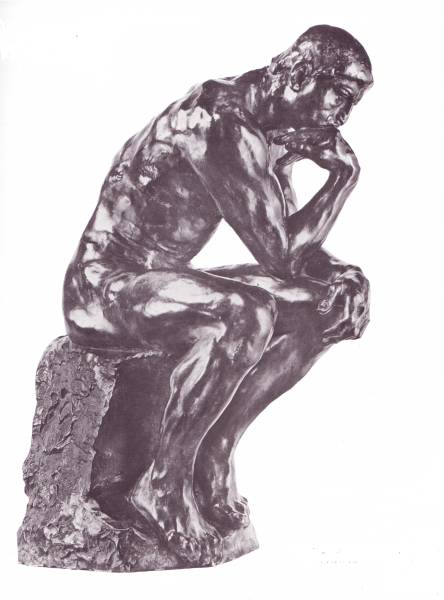 →
→
104e–106e
	Co se tedy týče mých slov, že musíme určiti, které pojmy, ač nejsou něčemu opačné, přece to nepřijímají – jako například nyní trojka, ač není opakem sudého, nicméně ho nepřijímá, neboť stále s sebou přináší jeho opak, a tak i dvojka proti lichému a oheň proti studenému a přemnoho jiných věcí – nuže viz tedy, zdali to určuješ takto: není to jenom opak, který nepřijímá opaku, nýbrž i ta věc, která přináší něco opačného proti tomu, k čemu sama jde, ta sama přinášející věc, nikdy by nepřijala opak pojmu přinášeného. A opakuj si znova v mysli, neboť není špatné slyšet jednu věc mnohokrát. Číslo pět nepřijme ideje sudosti, ani číslo deset, jeho dvojnásobek, ideje lichosti. Ovšem dvojnásobek je také sám opakem něčeho jiného, ale přece nepřijme ideje lichosti; ale jistě ani pojem půldruhého ani ostatní takové zlomky, obsahující polovinu, nepřijmou ideje celku, a podobně zase třetina a všechny takové zlomky. Snad totiž sleduješ a máš o tom stejné mínění.
	Zcela rozhodně mám stejné mínění a sleduji.
Tak tedy mluv zase ze začátku. Ale neodpovídej mi slovy mých otázek, nýbrž ber si příklad ze mne. Říkám to proto, že vedle odpovědi, o které jsem mluvil na prvním místě, té jisté odpovědi, vidím po nynějším výkladu jinou jistotu. Kdyby ses mne totiž ptal, co svým vniknutím do těla způsobí, že tělo bude teplé, nedám ti tu jistou odpověď, tu nevzdělanou, že teplost, nýbrž tu vtipnější, vyplývající z nynějšího výkladu, že oheň. Ani jestliže se otážeš, co svým vniknutím do těla způsobí, že tělo onemocní, neřeknu, že nemoc, nýbrž že horečka; ani na otázku, co svým vniknutím do čísla způsobí, že číslo bude liché, neřeknu že lichost, nýbrž že jednotka. A tak dále. Nuže viz, zdali už dostatečně víš, co chci.
	Ano, úplně dostatečně.
	Odpověz tedy, řekl Sókratés, co svým vniknutím do těla způsobí, že tělo bude živé?
	Duše, odpověděl.
	A je tomu vždycky tak?
Jak by ne? Řekl Kebés.
	Cokoli tedy zaujme sama duše, vždy k tomu přichází přinášejíc život?
Ovšem že přichází.
Zdalipak je něco opakem života, či nic?
Jest.
Co?
Smrt.
Jistě tedy duše nikdy nepřijme opak toho, co sama vždy přináší, jak vyplývá z toho, o čem jsme se dříve shodli?
Zcela rozhodně, pravil Kebés.
Nuže, jak jsme právě před chvílí nazývali to, co nepřijímá ideje sudosti?
Nesudým.
A co nepřijímá spravedlivého a cokoli nepřijímá músického?
Nemúsickým a tam to nespravedlivým.
Dobře; a jak nazveme to, co nepřijímá smrti?
Nesmrtelným.
Duše nepřijímá smrti, pravda?
Nepřijímá.
Tedy duše je věc nesmrtelná.
Nesmrtelná.
Dobře; to tedy máme pokládat za dokázáno, či jak se ti zdá?
Zcela dostatečně je to dokázáno, Sókrate.
Doporučená literatura:

Štěpán Špinka, Duše a zlo v dialogu Faidón,
Oikoymenh, Praha, 2009.